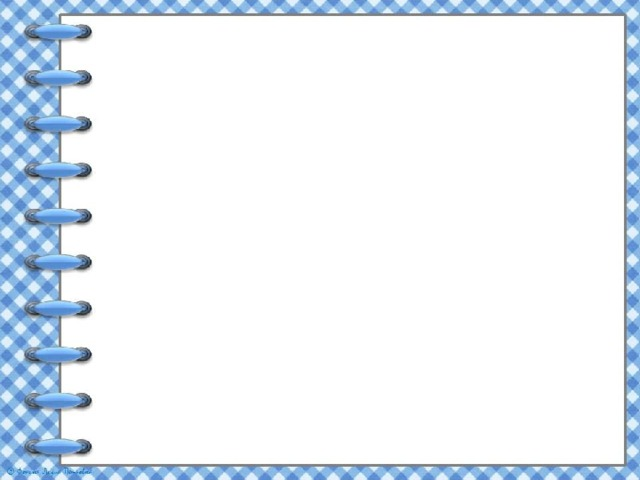 ФОП ДО:
Федеральная образовательная программа
дошкольного образования
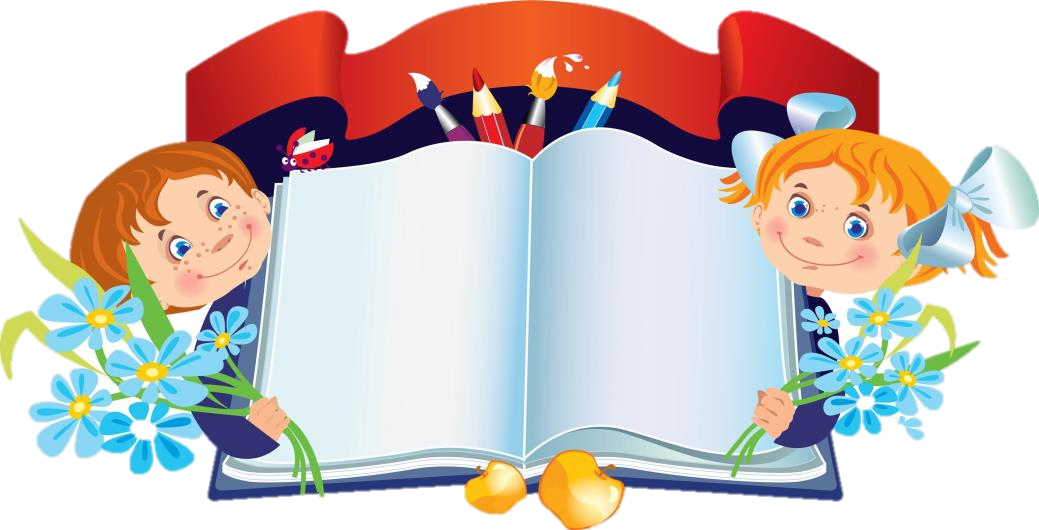 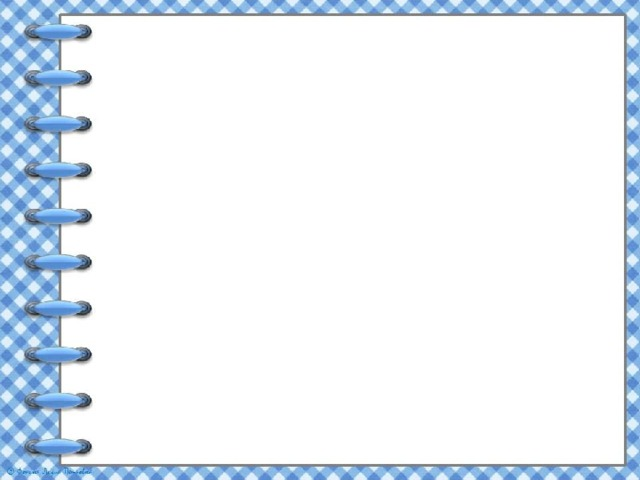 Уважаемые родители!
С 1 сентября 2023 года все дошкольные учреждения страны начали работать по новой федеральной образовательной программе дошкольного образования (ФОП ДО).
      ФЕДЕРАЛЬНАЯ ОБРАЗОВАТЕЛЬНАЯ ПРОГРАММАДОШКОЛЬНОГО ОБРАЗОВАНИЯ– это обязательный для всех детских садов документутвержден Приказом Минпросвещения от 25.11 2022г. № 1028.        ФОП ДО определяет единый для всей страны базовый объем, содержание, планируемые результаты дошкольного образования. Предусматривает интеграцию воспитания и обучения в едином образовательном процессе.
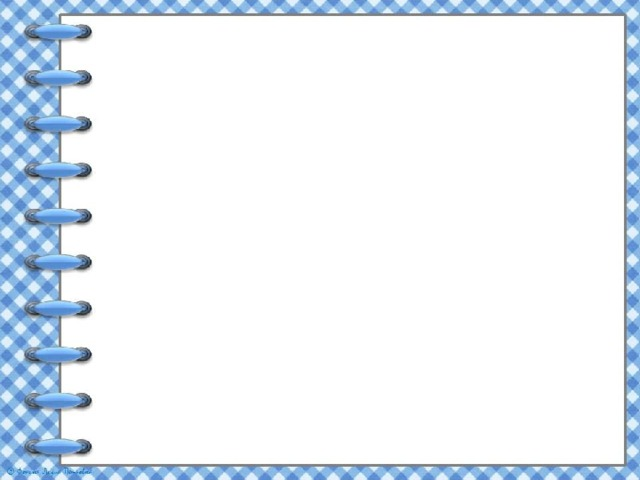 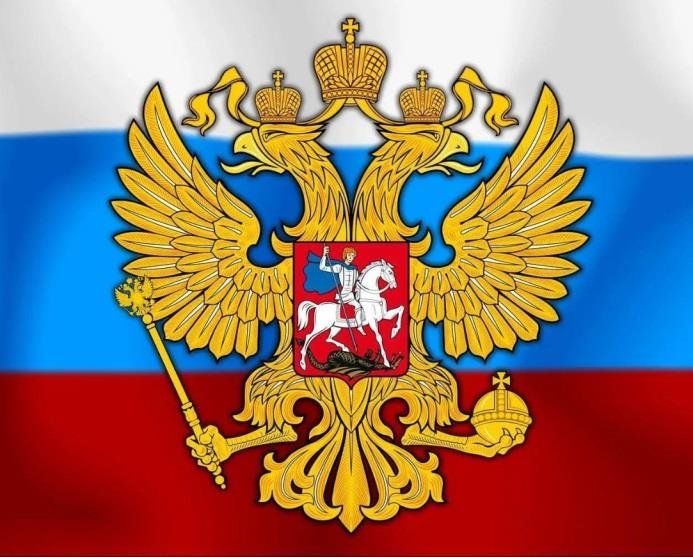 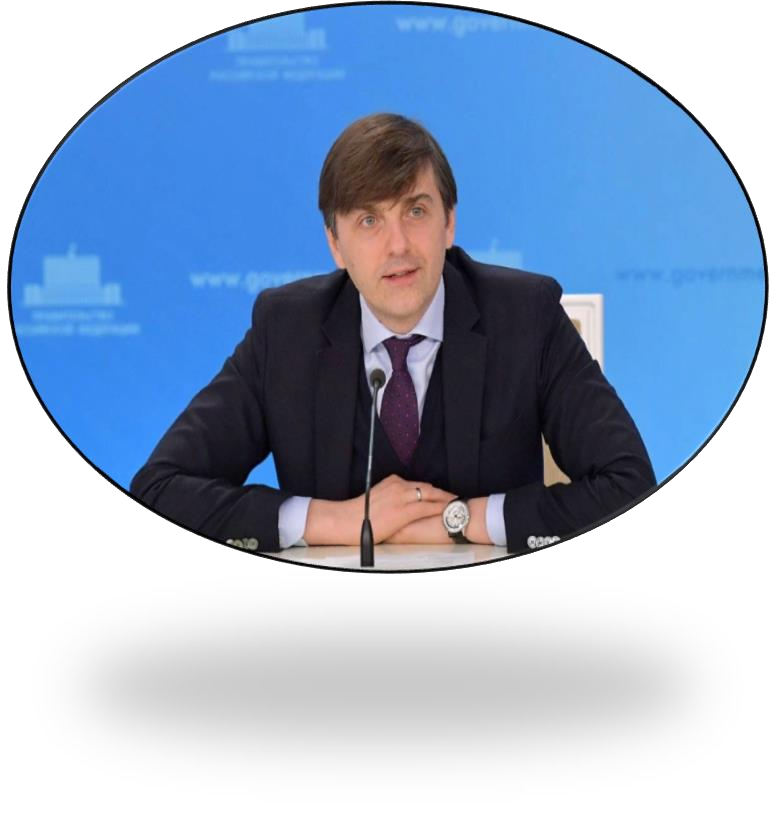 Мы разрабатываем такую программу, я, наверно, впервые обэтом скажу, помощи родителям, у которых родился ребенок,именно с точки зрения того, как его воспитывать. Ребенок вдошкольном детстве должен максимально развиваться, ондолжен общаться со сверстниками, играть, у него должныразвиваться основные психологические функции. А в школеего уже потом научат читать и писать»
Министр просвещения РоссииКравцов Сергей Сергеевич
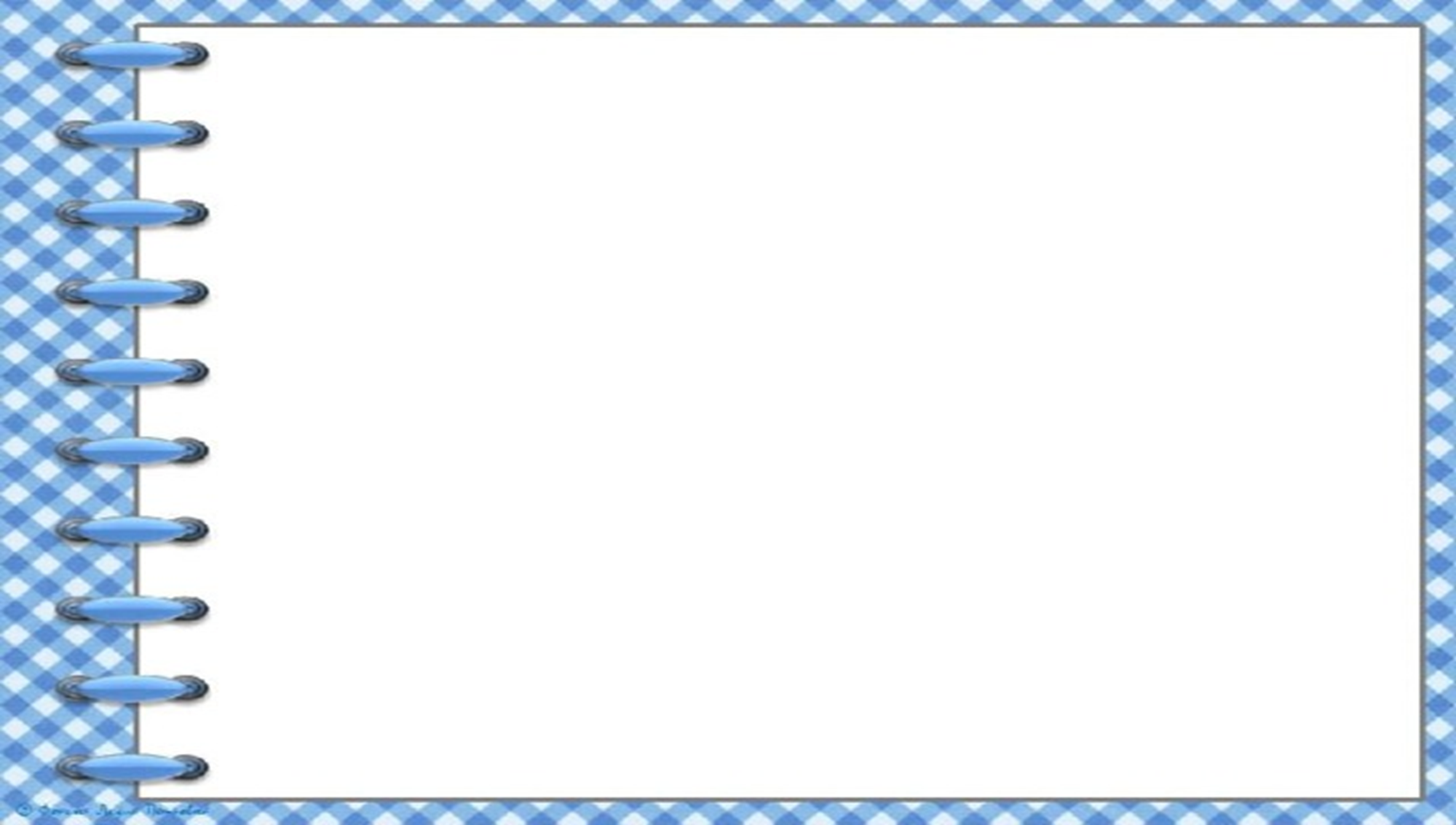 Цель ФОП ДО – разностороннееразвитие ребенка дошкольноговозраста на основе духовно-нравственных ценностей российскогонарода, исторических и национально-культурных традиций.
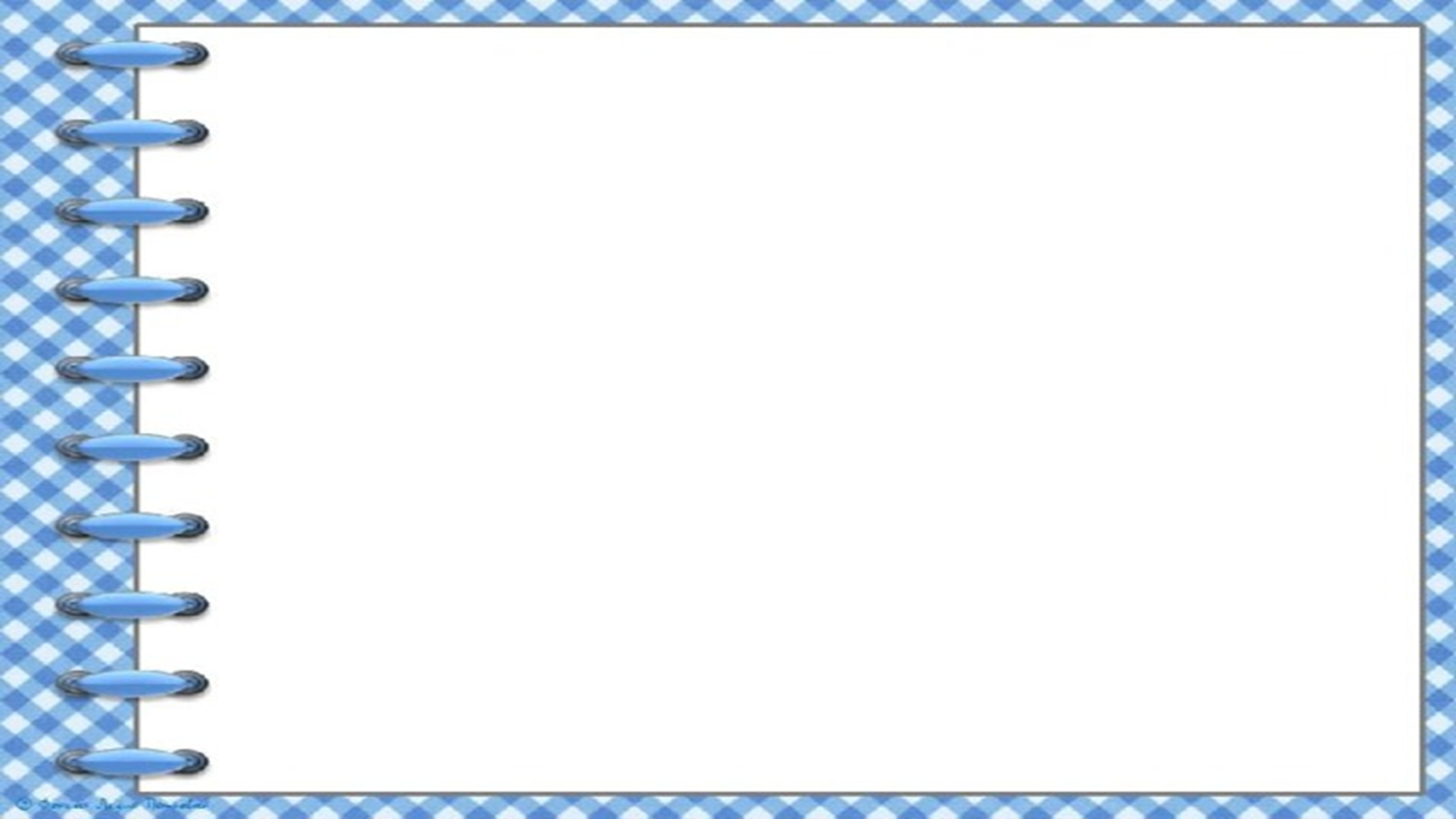 Федеральная образовательная программа дошкольного образованияи Федеральный государственный стандарт дошкольного образованиястали основой для разработки основных образовательных программ ДОО.
Основа для ОП
ФОП
ФГОС
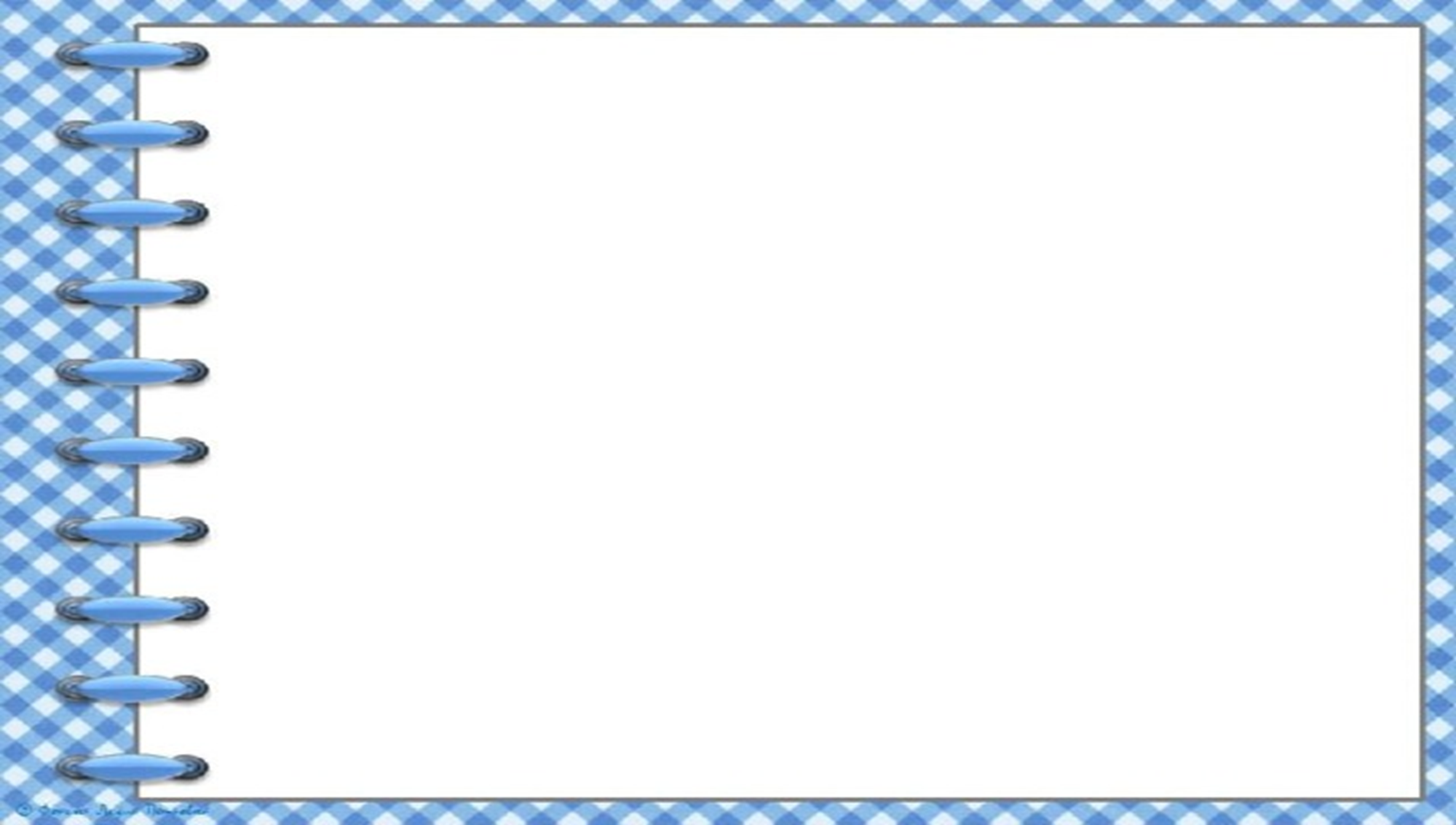 ФОП ДО - это норматив, который былразработан для осуществленияследующих функций: создать единое федеральное образовательное пространстводля воспитания и развития дошкольников; обеспечить детям и родителям равные и качественныеусловия дошкольного образования на всей территорииРоссии; создать единое ядро содержания дошкольного образования,которое будет приобщать детей к традиционным духовнонравственным и социокультурным ценностям, а такжевоспитает в них тягу и любовь к истории и культуре своейстраны, малой родины и семьи; воспитывать и развивать ребенка с активной гражданскойпозицией, патриотическими взглядами и ценностями.
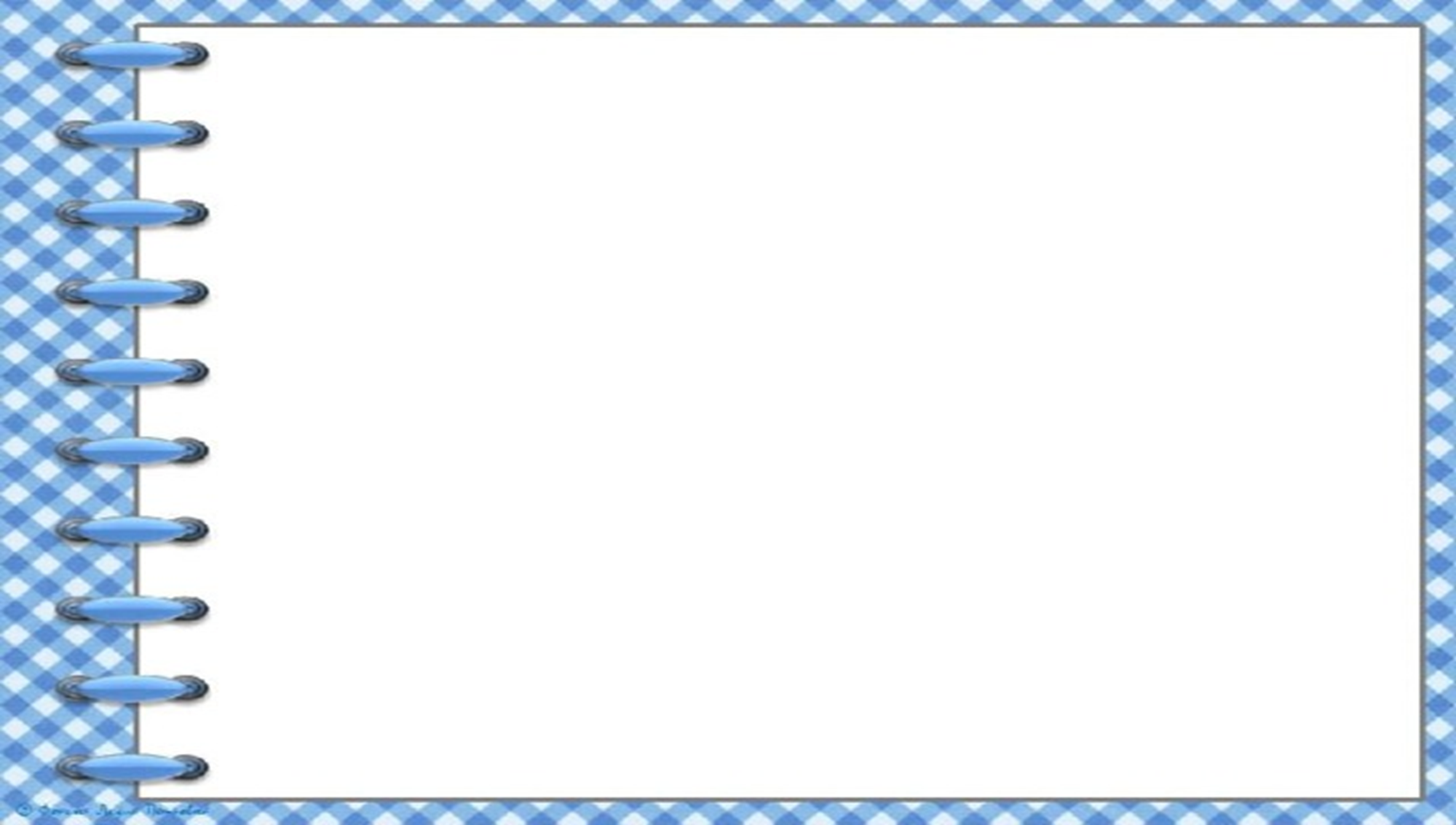 Разделы ФОП:• целевой• содержательный• организационныйВ структуру ФОП входят:• федеральная рабочая программа образования;• федеральная рабочая программа воспитания;• программа коррекционно-развивающей работы;• примерный режим и распорядок дня в дошкольнойгруппе;• федеральный календарный план воспитательнойработы.
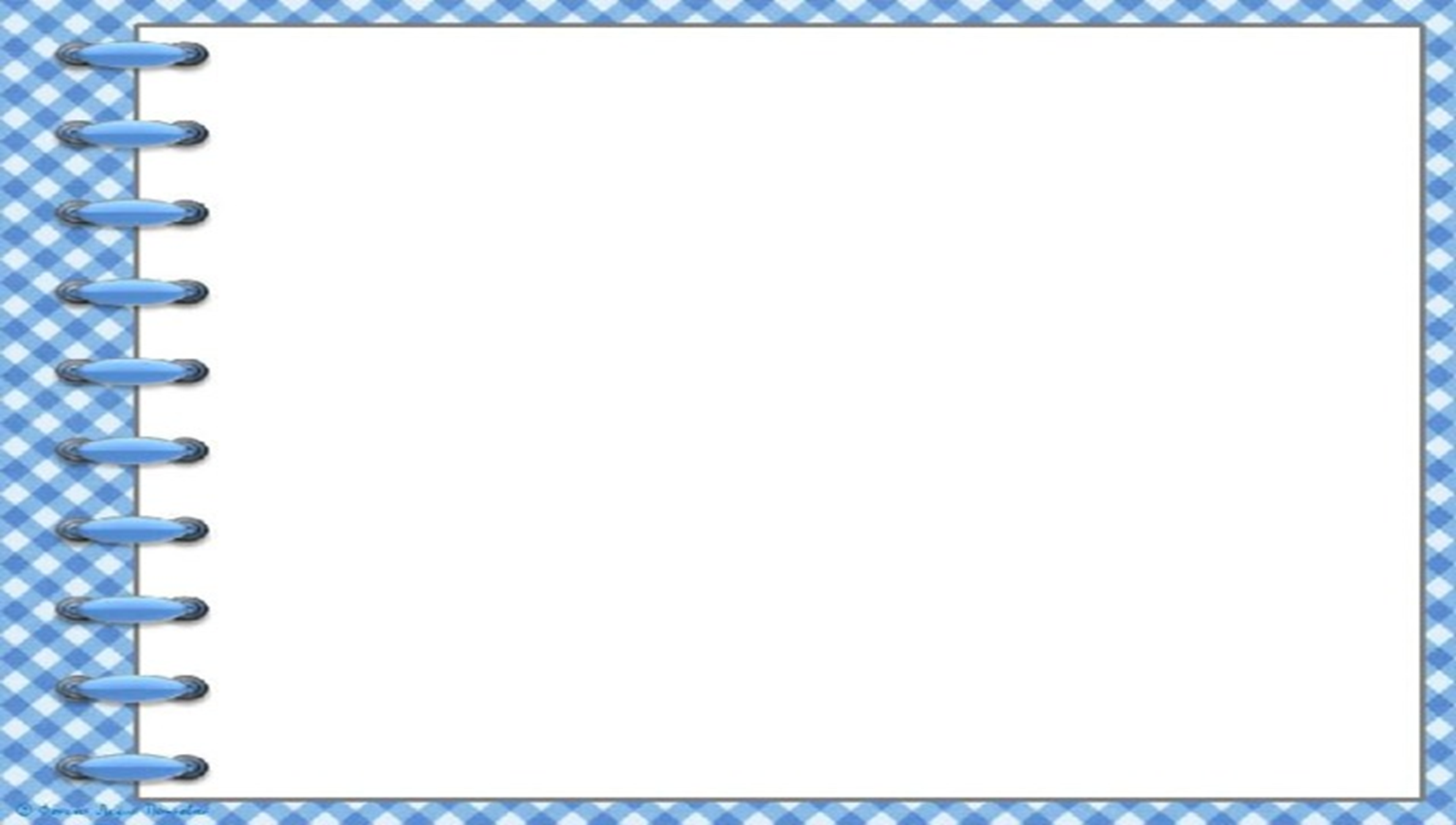 Целевой раздел
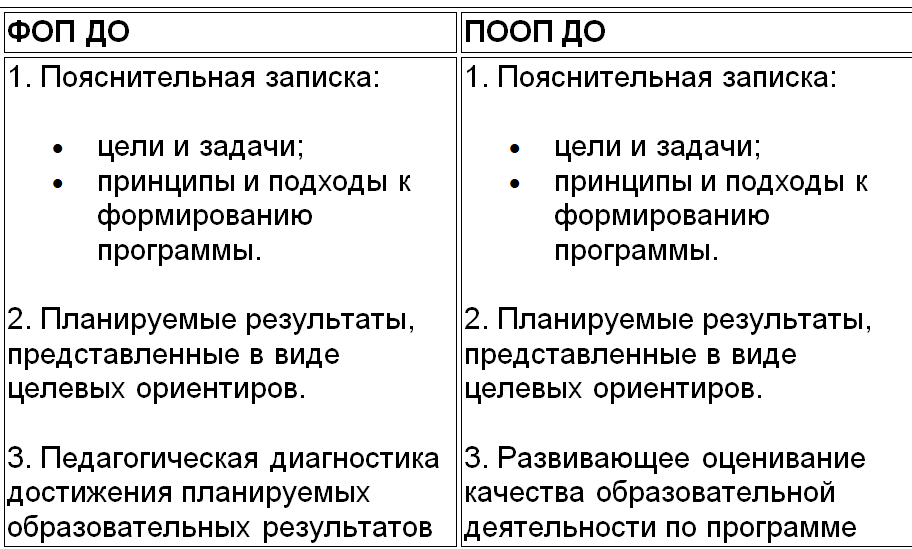 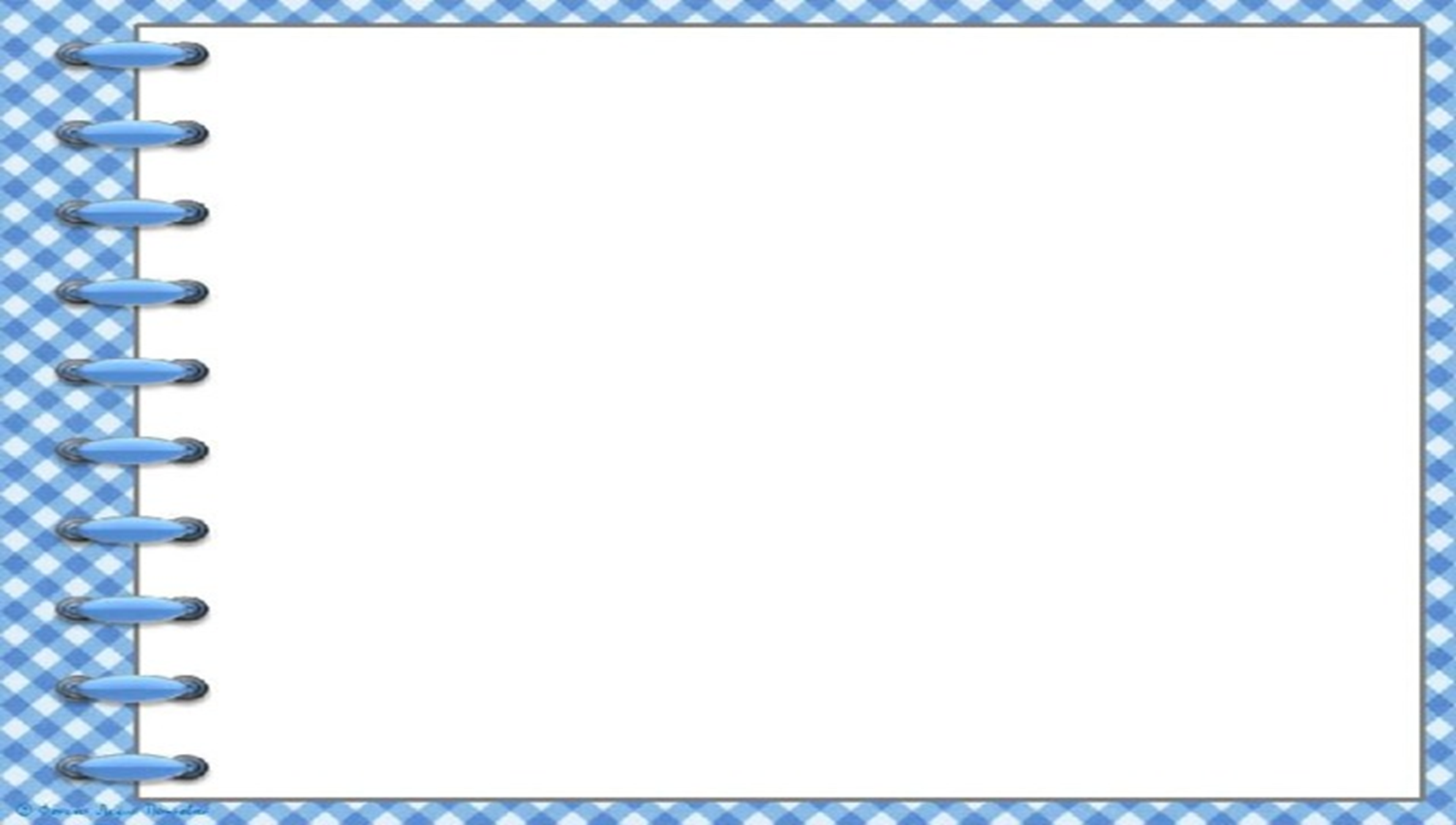 Содержательный раздел
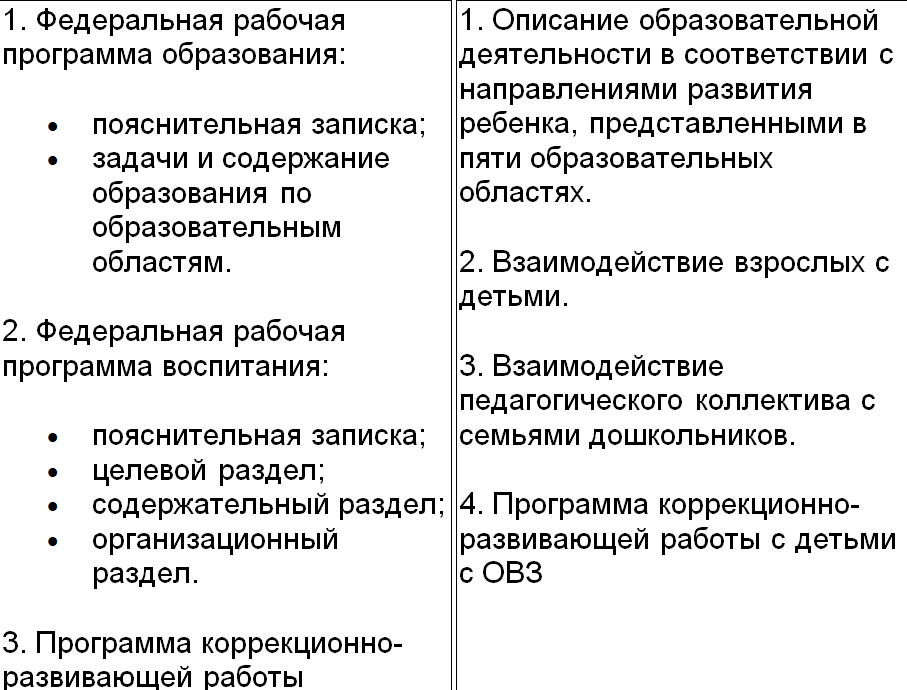 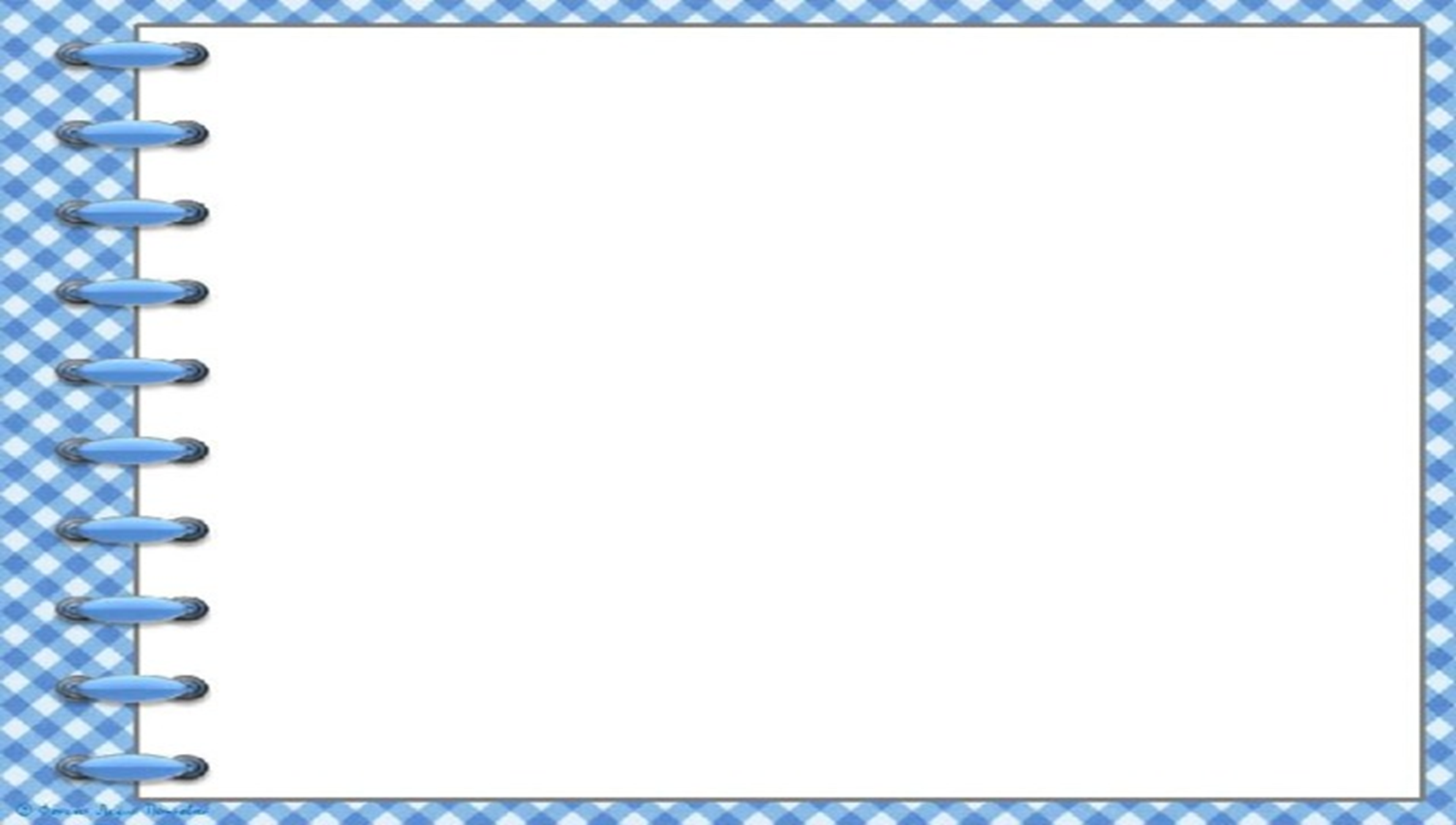 Организационный раздел
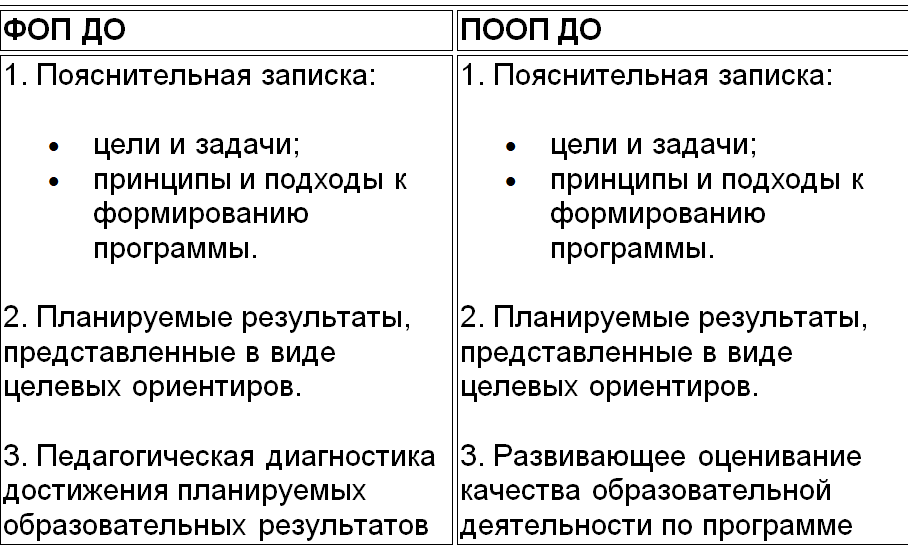 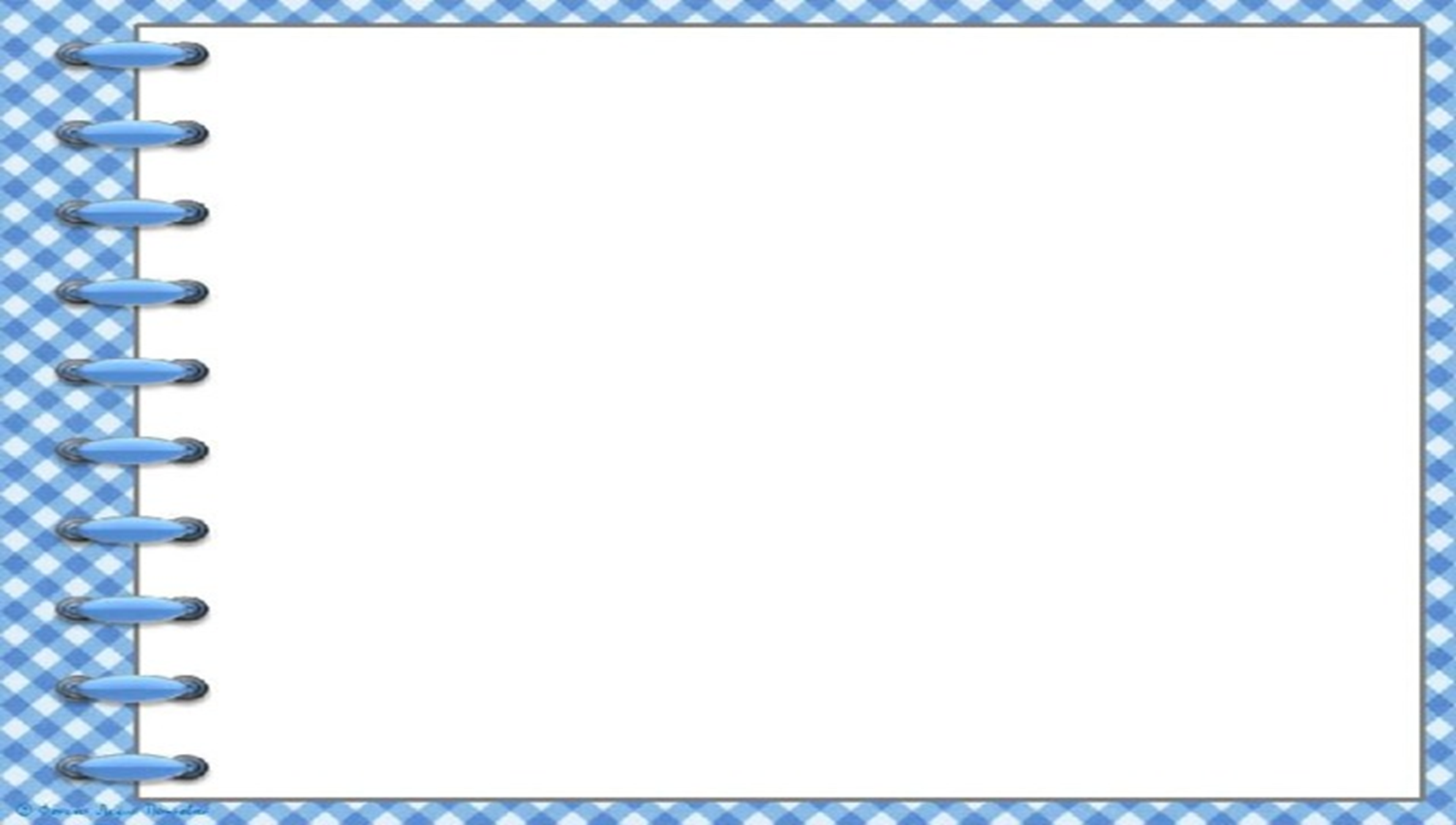 Спасибоза внимание!
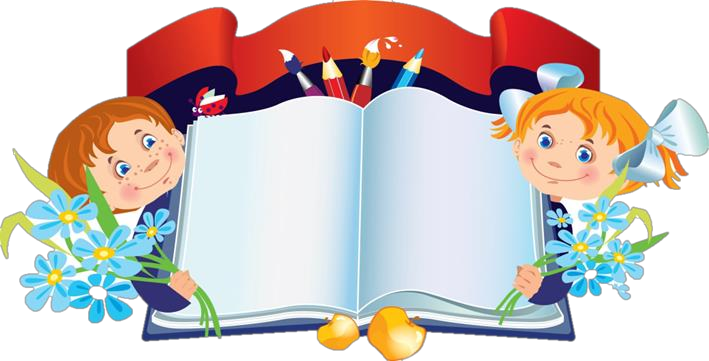